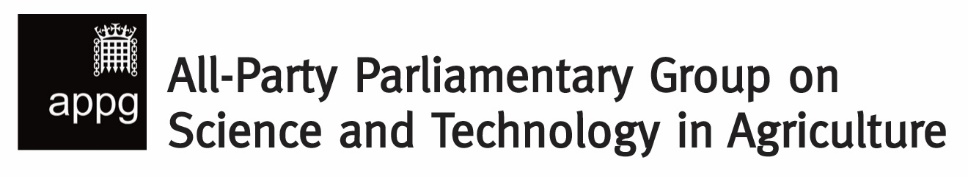 UK food security in a volatile world – the case for 
sustainable intensification in UK commodity crops
 
Hybrid meeting - Tuesday 29 November, 4.45 – 6.00pm
Meeting Room W1, Westminster Hall

Agenda 

Chairman’s welcome & introduction – Julian Sturdy MP
 	
Guest speakers:
        Jonathan Halstead, Head North West Europe & Managing Director, Syngenta UK
        Dr Chris Brown, Senior Director Sustainable Supply Chains, ASDA
        Andrew Crossley, Farms Director, Thurlow Estate Farms Ltd
        Professor Richard Tiffin, Chief Scientist, Agrimetrics

Questions & discussion

A.O.B.